Лекция №5
Применение Теоремы Остроградского-Гаусса
О невозможности устойчивого равновесия заряда в электрическом поле. (Теорема Ирншоу)
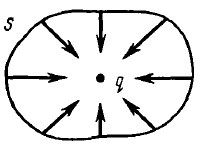 Применение Теоремы Остроградского-Гаусса
Поле равномерно заряженной плоскости.
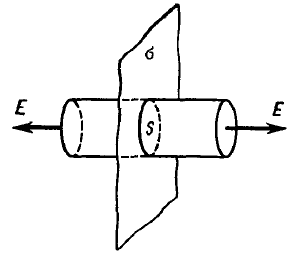 Применение Теоремы Остроградского-Гаусса
Поле двух параллельных плоскостей.
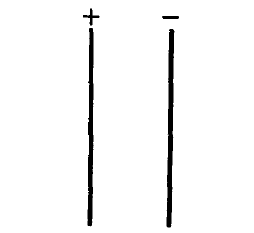 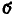 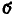 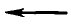 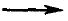 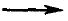 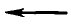 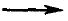 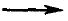 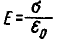 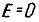 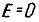 Применение Теоремы Остроградского-Гаусса
Поле бесконечного круглого цилиндра.
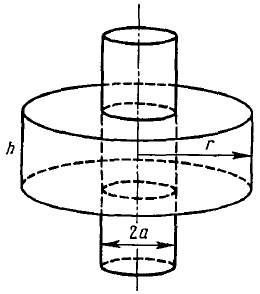